Государственное бюджетное дошкольное образовательное учреждение
Центр развития ребенка – детский сад № 33
Красносельского района Санкт - Петербурга
Экономическое воспитание дошкольников
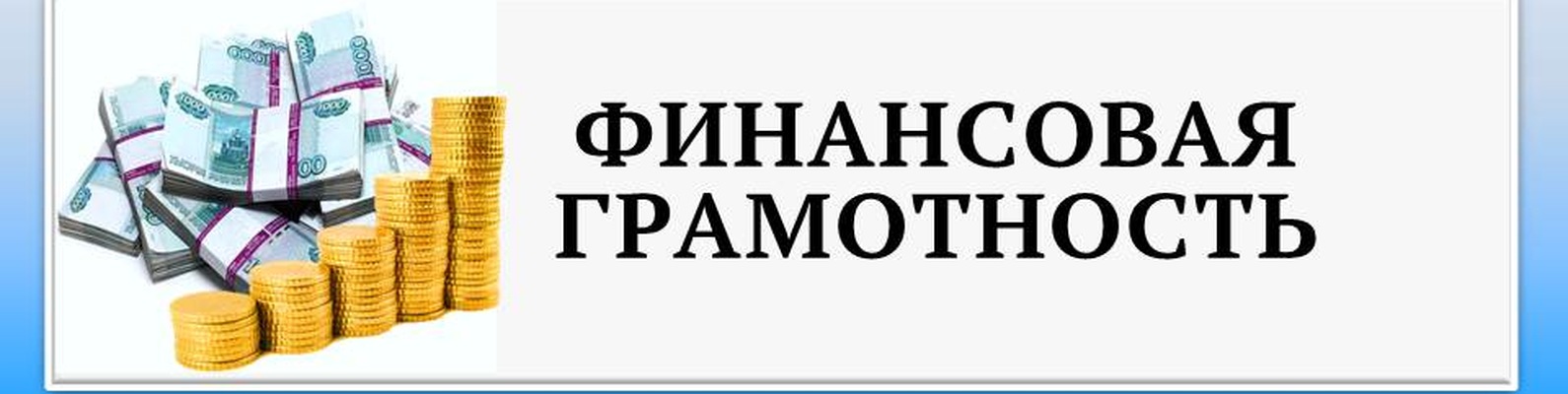 Авторы:
Т.А. Фомичева
Е.Е. Краснова, 
О.А. Михайлова
Т.В. Тупахина
2020-2021
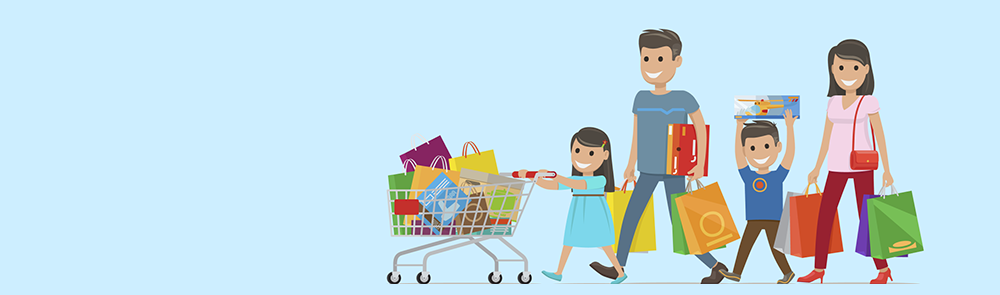 «Нажить много денег - храбрость;
сохранить их – мудрость, 
а умело расходовать- искусство».
 Бертольд Авербах
Недостаточный уровень финансовой грамотности мешает родителям привить детям правильные навыки по управлению финансами, сформировать систему позитивных установок, которая позволит им в будущем принимать грамотные решения. Правильное отношение к деньгам закладывается в детстве. Человек с рациональным отношением к деньгам выберет наиболее подходящую финансовому устройству общества стратегию финансового поведения. 
В соответствии с ФГОС ДО главной целью и результатом образования является развитие личности. Формирование финансовой грамотности приближает дошкольника к реальной жизни, пробуждает экономическое мышление, позволяет приобрести качества, присущие настоящей личности. В дошкольном возрасте закладываются не только основы финансовой грамотности, но и стимулы к познанию и образованию на протяжении всей жизни.
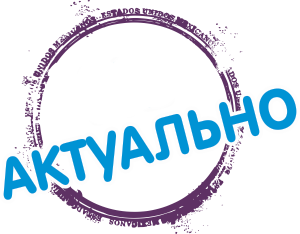 НАЧАЛО
ПРОЕКТ «ЮНЫЙ ФИНАНСИСТ»
ЦЕЛЬ ПРОЕКТА:
- помочь детям старшего дошкольного возраста войти в социально-экономическую жизнь
 - создать условия для  формирования основ финансовой грамотности
- воспитывать  нравственно  этические привычки
ЗАДАЧИ:
Формировать умение рационально оценивать способы и средства выполнения желаний, корректировать собственные потребности, выстраивать их иерархию и временную перспективу реализации
Способствовать осознанию  взаимосвязи понятий «труд — продукт — деньги» и «стоимость продукта в зависимости от его качества», видеть красоту человеческого творения;
Воспитывать: честность, отзывчивость, сочувствие; бережливость, рациональность, экономность, трудолюбие и вместе с тем — щедрость, благородство;
Воспитывать уважение к людям, умеющим трудиться, честно зарабатывать деньги и оказывать помощь нуждающимся (примеры меценатства, материальной взаимопомощи, поддержки)
Мы стремимся , чтобы наши воспитанники: 
- адекватно употребляли  в играх, занятиях, общении со сверстниками и взрослыми знакомые экономические понятия (в соответствии с используемой Программой);
- знали и называли разные места и учреждения торговли: рынок, магазин, ярмарка, супермаркет, интернет-магазин;
- знали и отличали от других  российские деньги
- знали  несколько современных профессий, содержание их деятельности (например, предприниматель, фермер, программист, модельер и др.);
- знали  и называли разные виды рекламы, ее назначение, способы воздействия;
- адекватно ведут себя в окружающем предметном, вещном мире, в природном окружении;
- любили трудиться, делать полезные предметы для себя и радовать других;
-  бережно, рационально, экономно использовали расходные материалы для игр и занятий (бумагу, карандаши, краски, материю и др.);
- следуют правилу: ничего  не выбрасывай зря, если можно продлить жизнь вещи, лучше отдай, подари, порадуй другого, если она тебе не нужна;
Ожидаемый результат
Предупреждение рисков:
Разработка стратегий и тактики привлечения родителей к участию в проекте. 
Постоянный  профессиональный рост
Повышение качества дошкольного образования в области финансовой грамотности
Повышение уровня профессиональной компетентности педагогов в вопросах обучения детей элементам финансовой грамотности
Взаимодействие педагогов с сообществом родителей в вопросах экономического воспитания дошкольников
Критерии эффективности:
Удовлетворенность партнерским взаимодействием участников инновационной деятельности
Повышение качества управления инновационными процессами.
Распространение педагогического опыта
Календарь реализации проекта
Основные направления работы по проекту
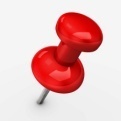 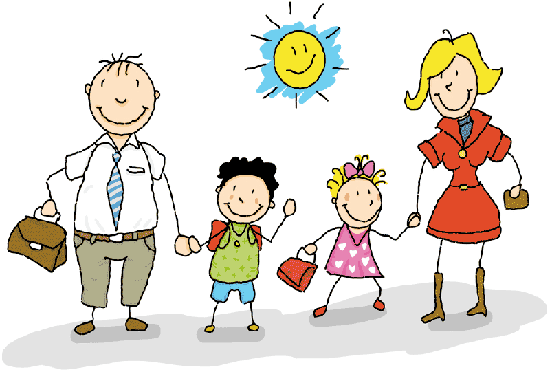 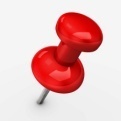 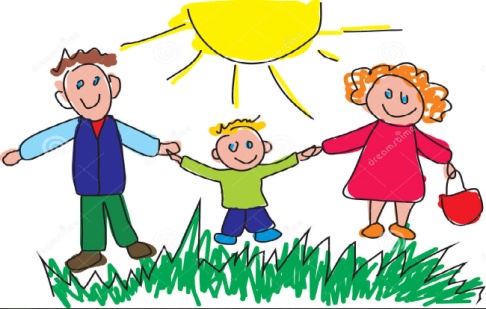 Темы
6-7 лет
5-6 лет
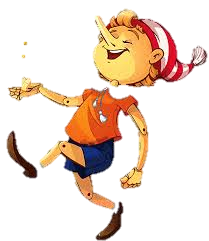 Труд. Трудовая деятельность
Основные понятия: 
труд, работа, продукт, продукция; заработная плата; рабочее место, рабочее время; профессия; предметы труда; товар, торговля; 
•   формировать представления о содержании деятельности людей некоторых новых и известных профессий, предпочитая профессии родителей детей данной группы  детского сада.
Педагогические задачи:
•   способствовать формированию уважения к  людям, желающим и умеющим трудиться и честно зарабатывать деньги;
•  поощрять желание и стремление детей быть занятыми полезной деятельностью, помогать взрослым;
•  стимулировать деятельность «по интересам», проявление творчества и изобретательности.
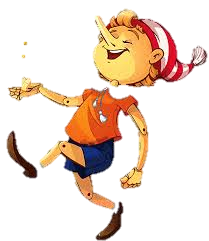 Деньги, цена, стоимость
Основные понятия:
Что такое деньги и зачем они нужны:
-    Деньги как мера стоимости; история денег (первые в мире виды денег и курьезные виды денег: каменные диски большого размера, ракушки, птичьи перья и др.); Виды денежных знаков (монеты, бумажные купюры); Производство денег. Почему нельзя «напечатать» денег сколько хочешь;
-   Какими деньгами пользуются в настоящее время в нашей стране, как они называются (рубль, копейка); Деньги разного достоинства и разной покупательной способности. Деньги как средство платежа, накоплений; зарплата, пенсия, стипендия; Обмен денег (причины, правила);
Бюджет.
Педагогические задачи:
Воспитывать желание трудиться;
Формирование понимания цены и стоимости и их составляющих 
Формирование понятия: бюджет семьи, рационального его использования
Реклама: правда и ложь, разум и чувства, желания и возможности
Основные понятия: реклама, рекламировать, воздействие рекламы.
Педагогические задачи:
— дать представление о рекламе, ее назначении;
— поощрять объективное отношение детей к рекламе;
— развивать у детей способность различать рекламные уловки;
— способствовать  умению отличать собственные потребности от навязанных рекламой;
— формировать предпосылки у детей правильного определения своих финансовых возможностей  (прежде чем купить, подумай, хватит ли денег на все, что хочется).
Полезные экономические навыки
и привычки в быту
Основные представления: бережливый, хозяйственный, экономный, рачительный, щедрый, добрый, честный, запасливый и др.
о своем, чужом и общем:  какими вещами и деньгами ты имеешь право распоряжаться (дарить, давать в долг, выбрасывать и т. п.) самостоятельно, а когда необходимо совместное решение (например, семейный бюджет, т. е. общие деньги семьи,  обсуждается на семейном совете);
 о последствиях принятых решений и действий с вещами и деньгами (если я выброшу, отдам, испорчу, то мне этого уже не вернуть, и т. п.).
Педагогические задачи: 
формировать представление о том, что к вещам надо относиться
с уважением, поскольку они сделаны руками людей, в них вложен труд,
воспитывать у детей навыки и привычки культурного взаимодействия
с окружающим старание, любовь;
—вещным миром, бережного отношения к вещам;
— воспитывать у детей способность делать осознанный выбор между
удовлетворением сиюминутных и долгосрочных, материальных и духовных,
эгоистических и альтруистических потребностей;
— дать детям представление о творческом поиске лучшего решения (либо
компромисса) в спорных ситуациях, в ситуациях трудного нравственного
выбора и др.
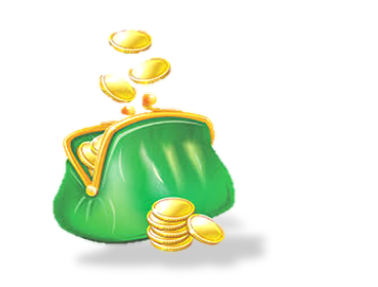 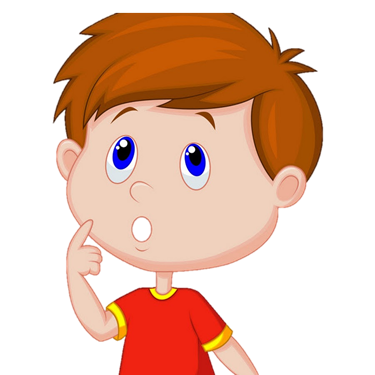 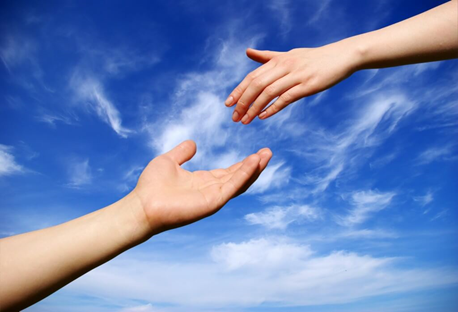 Что же важнее денег
Представление о честном труде — в противоположность воровству, тунеядству.
Почему люди ценят доброту, честность, благородство, способность сочувствовать,
милосердие, стремление помогать тем, кто в этом действительно нуждается. Понятия
жертвы, жертвенности (отдать свое тому, кому нужнее).
Полярные категории и поиски баланса. Жадность и щедрость. Трудолюбие и леность.
Представление о нравственном выборе как задаче, не имеющей готового ответа. Всегда ли обязательно делать выбор? Многовариантность решений (на примере нехватки того, что требуется всем): поделить поровну; разыграть; отдать тому, кому нужнее; сделать так, чтобы хватило на всех и т. п. (разыграть в лотерею последний кусок пирога — или испечь новый пирог, которого хватит на всех; поделить игрушки, играть всем вместе, наделать еще игрушек и т. п.)
быту
ФОРМЫ РАБОТЫ
С детьми:
НАША ДЕЯТЕЛЬНОСТЬ В ПРОЕКТЕ«ЮНЫЙ ФИНАНСИСТ»
НАША ИНТЕРЕСНАЯ ИГРА «МОНОПОЛИЯ»
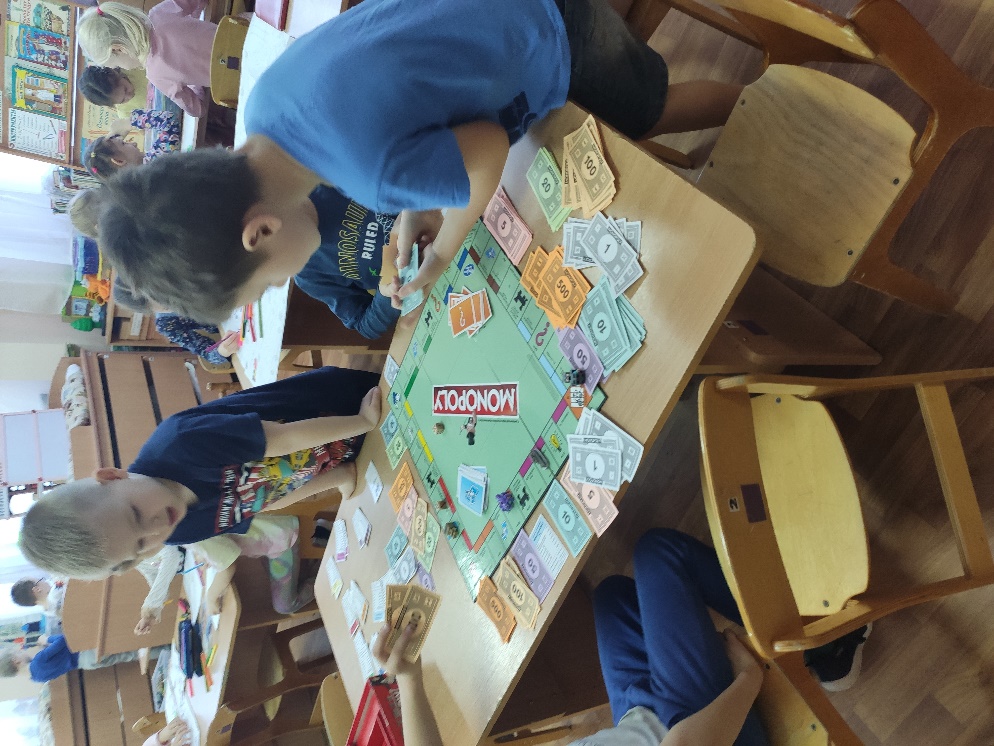 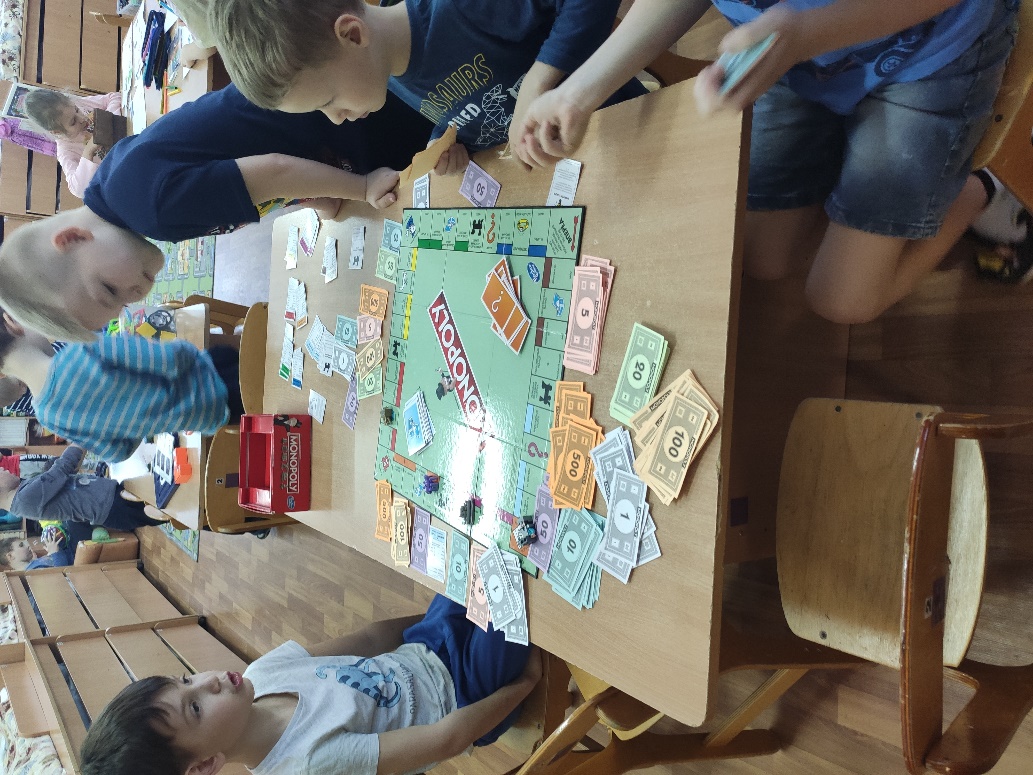 КОЛЛАЖИ «ПРОФЕССИИ МОИХ РОДИТЕЛЕЙ»
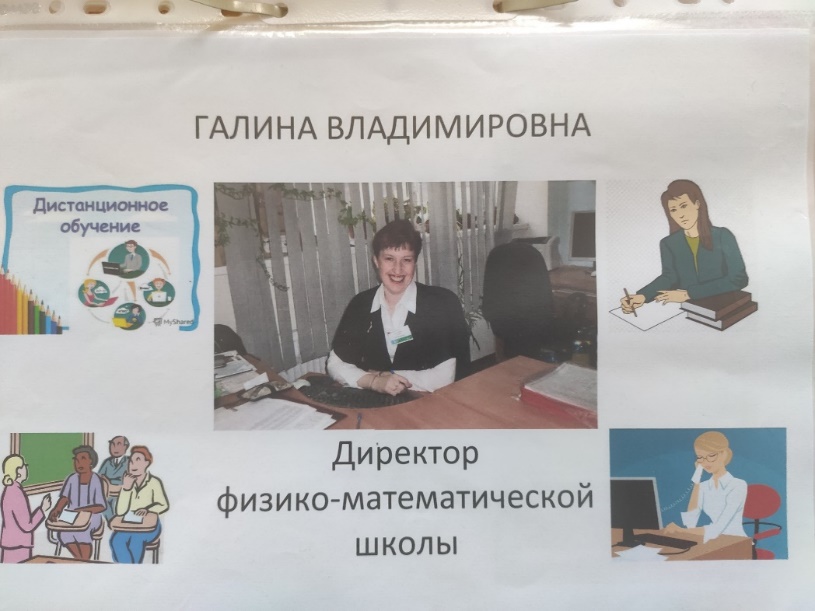 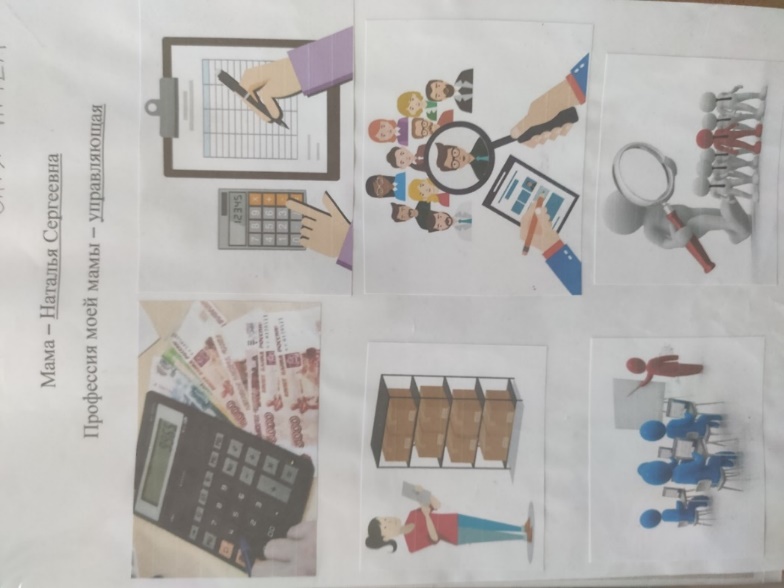 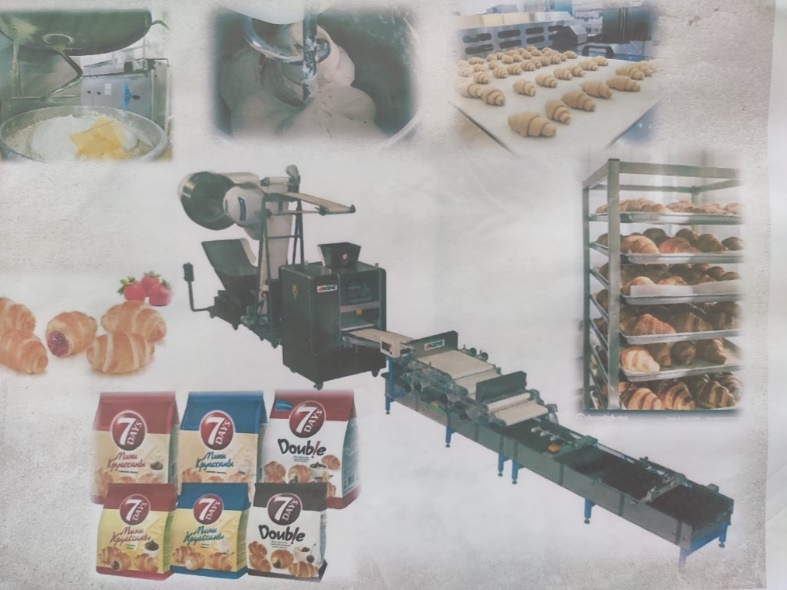 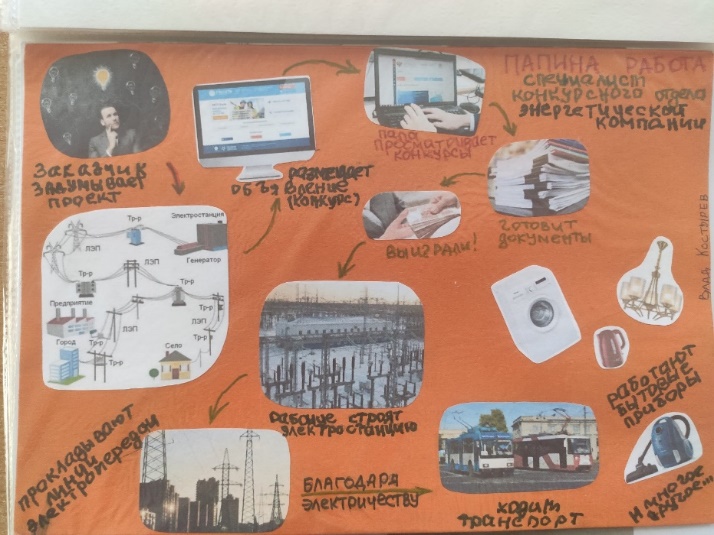 МАСТЕР  -КЛАСС «РОДИТЕЛИ – ДЕТЯМ»
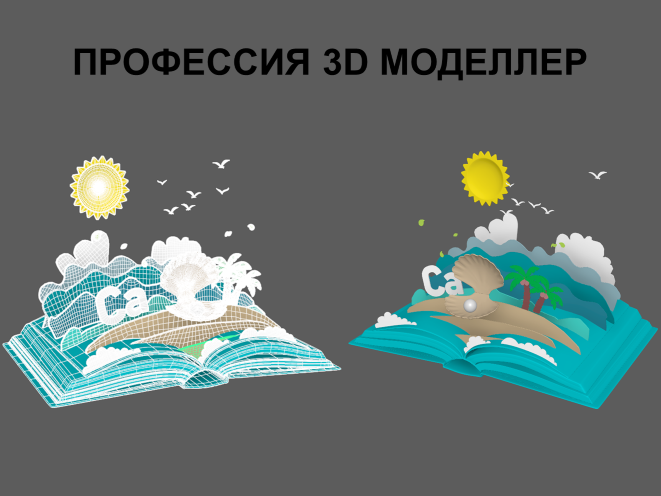 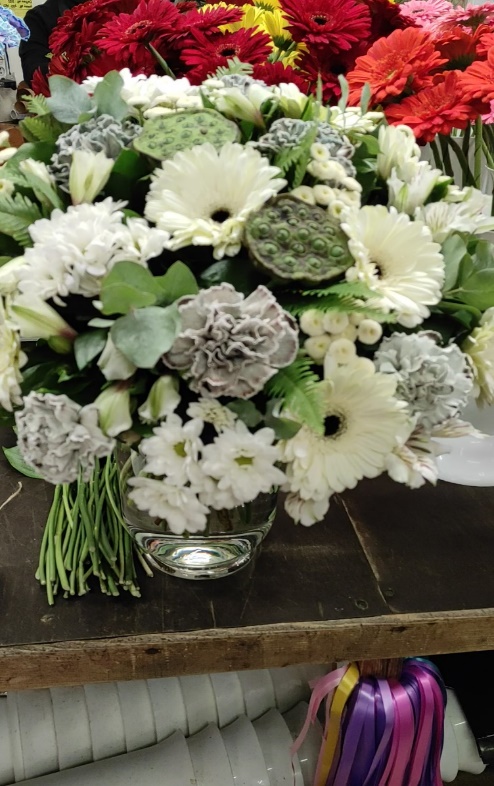 Флорист
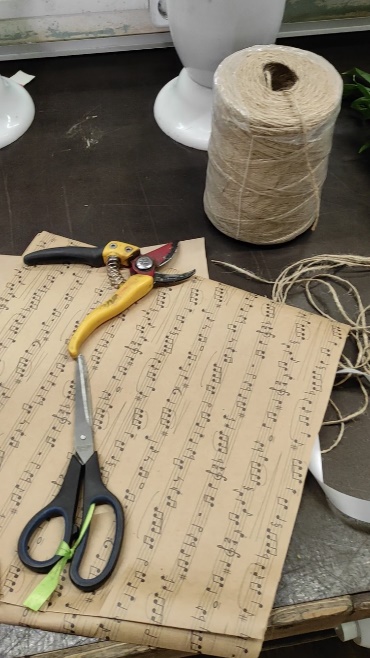 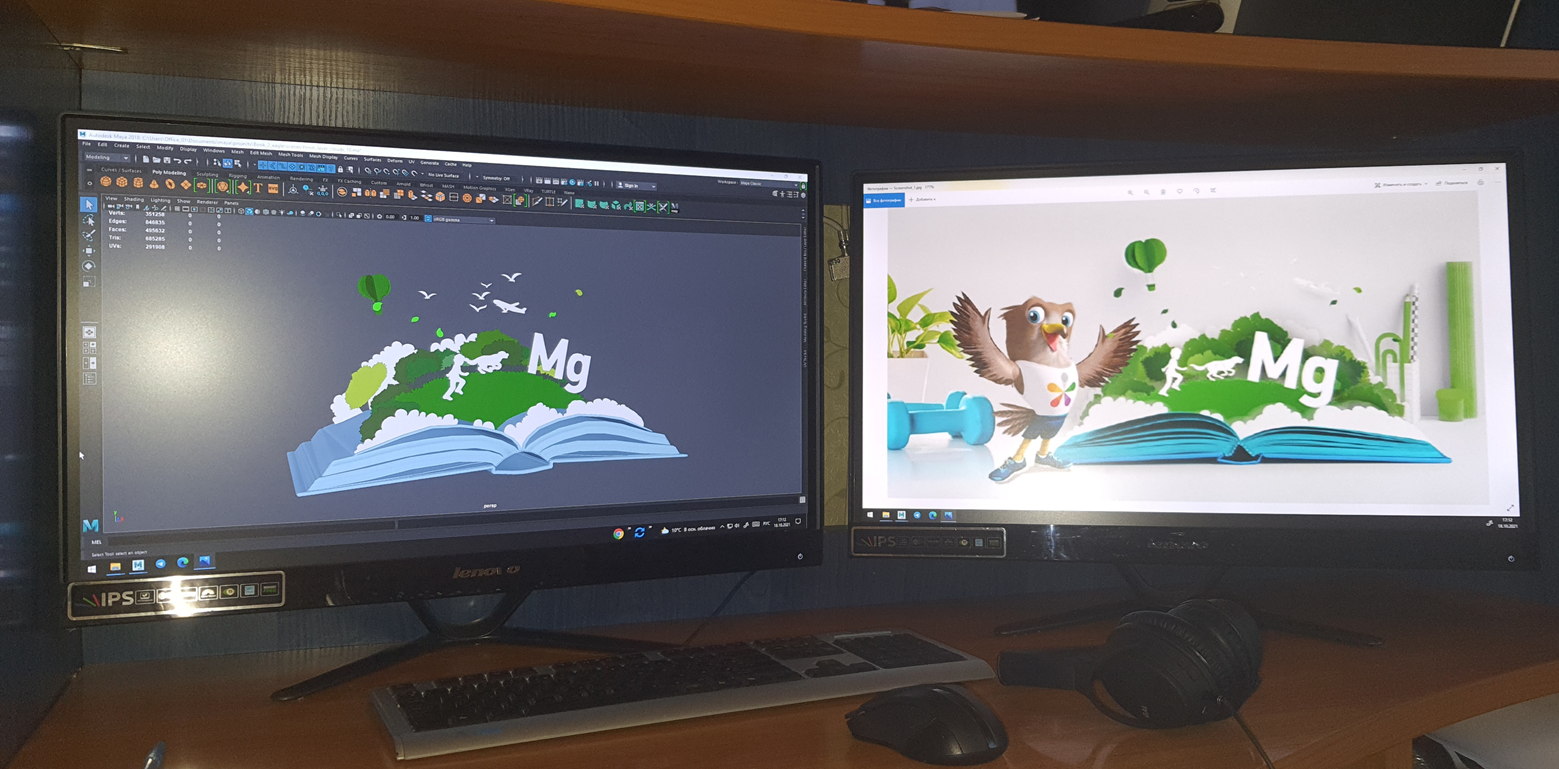 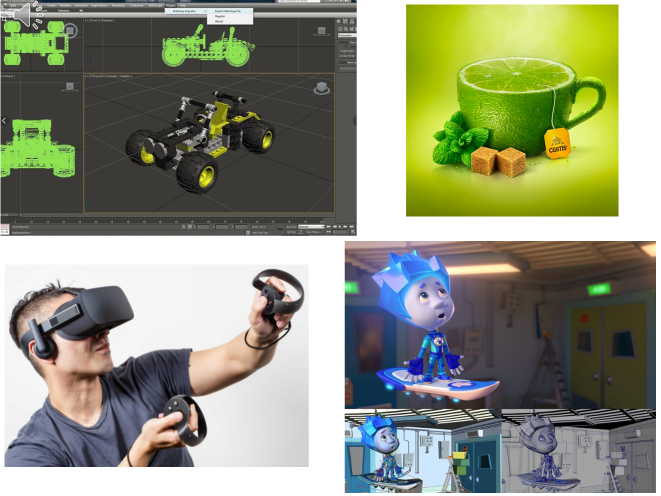 Сюжетно-ролевая  игра: «Магазин»
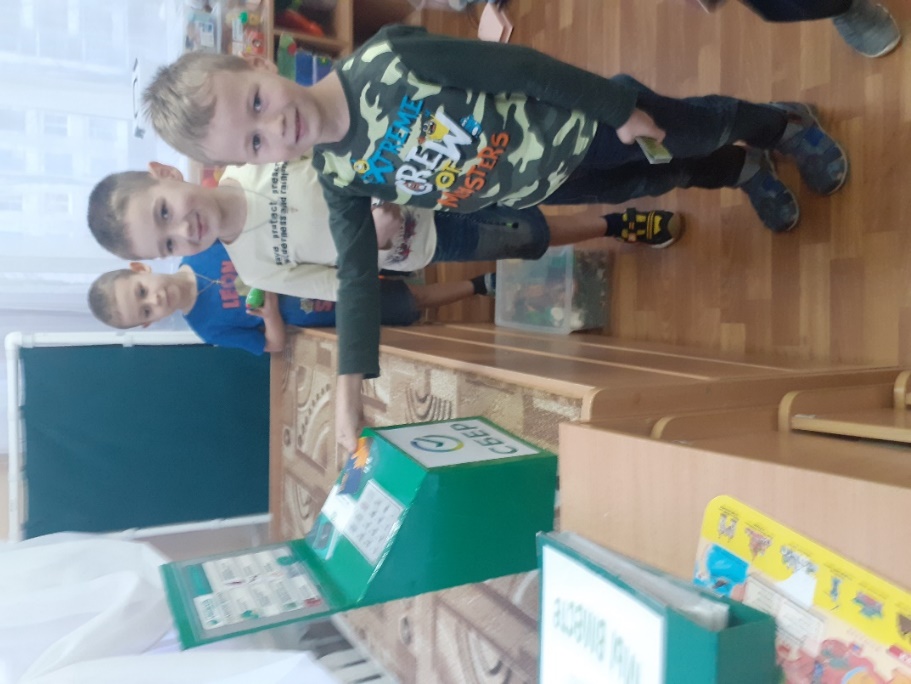 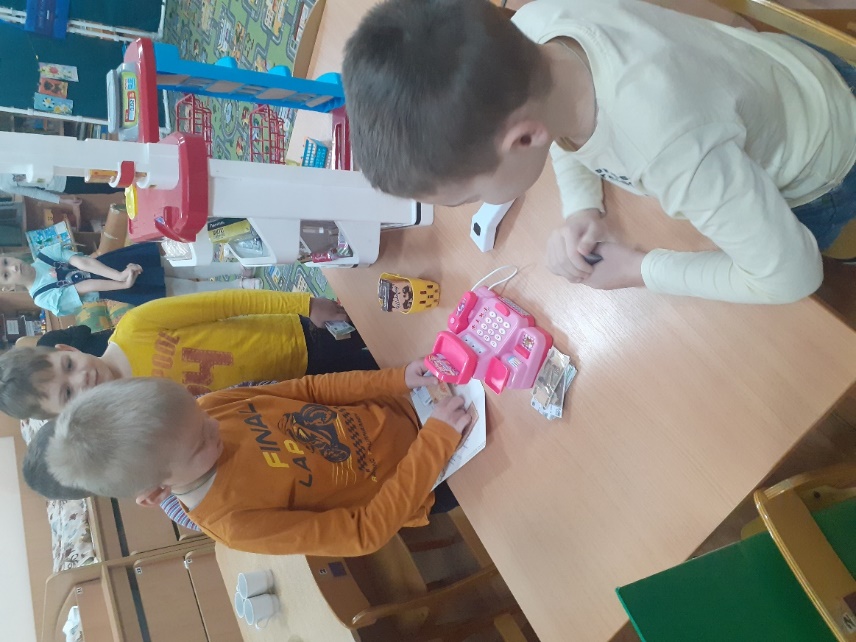 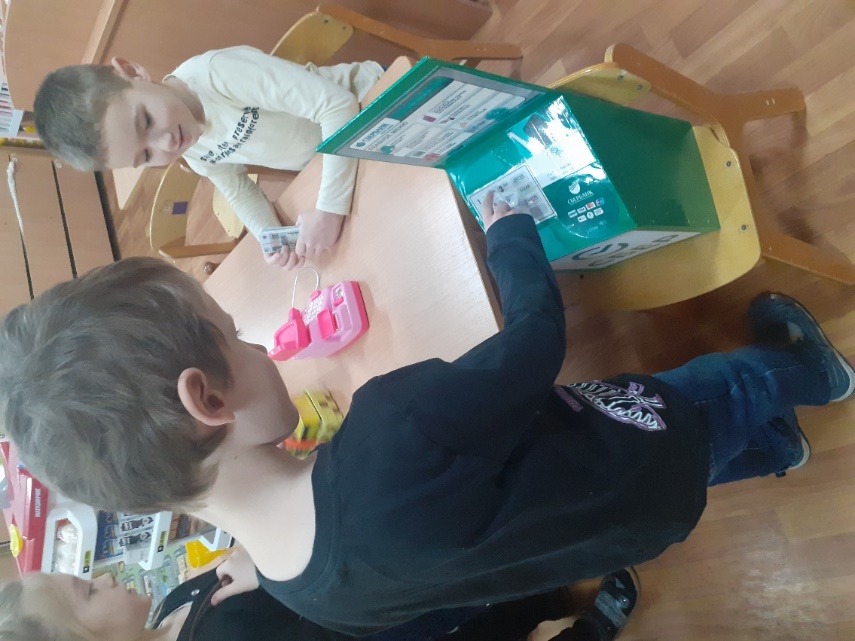 Пополнение предметно – пространственной среды
Игровой, созданный родителями
Банкомат «Добрых дел», придуманный детьми
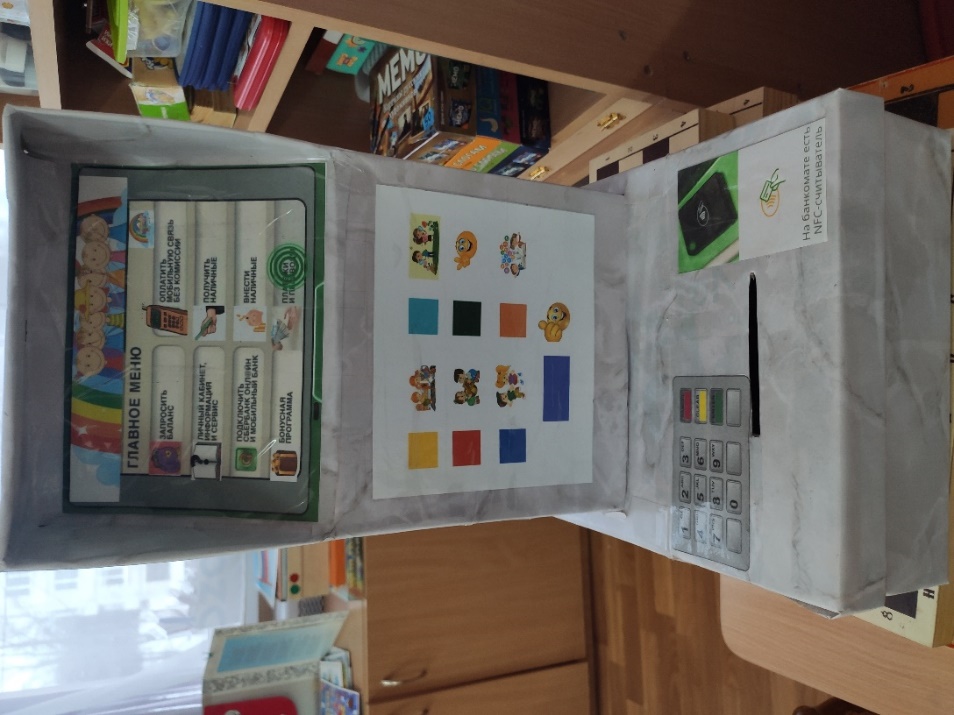 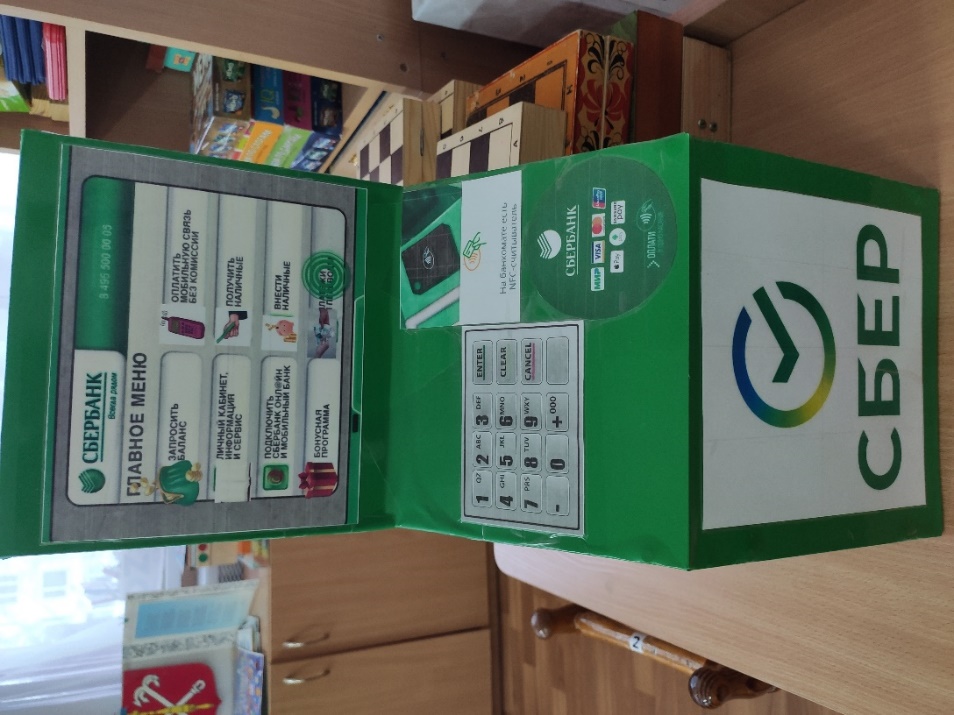 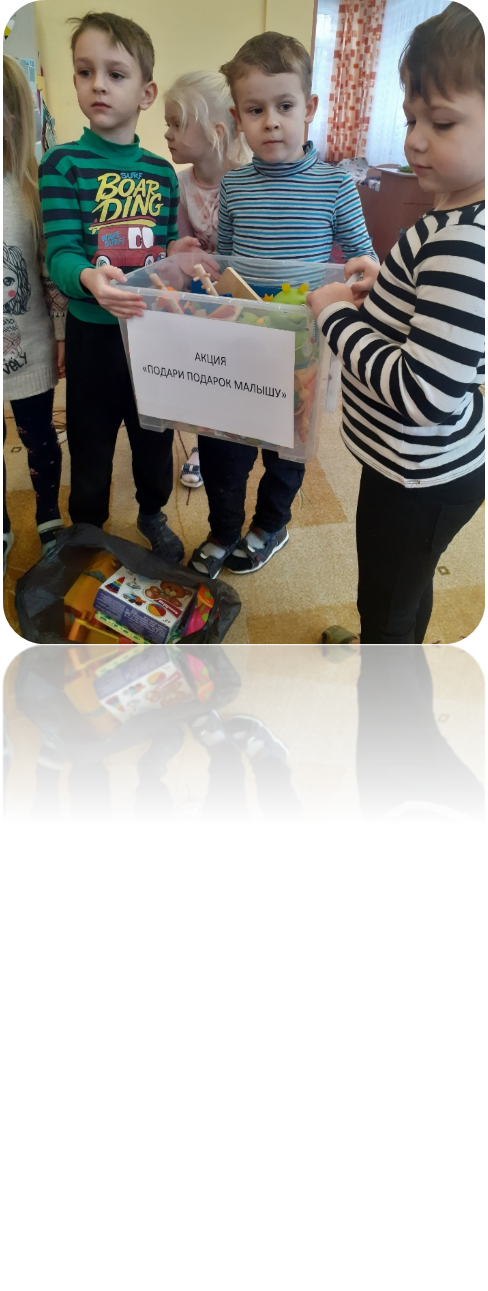 НАШИ БЛАГОТВОРИТЕЛЬНЫЕ АКЦИИ 
«ПОДАРИ ПОДАРОК МАЛЫШУ»
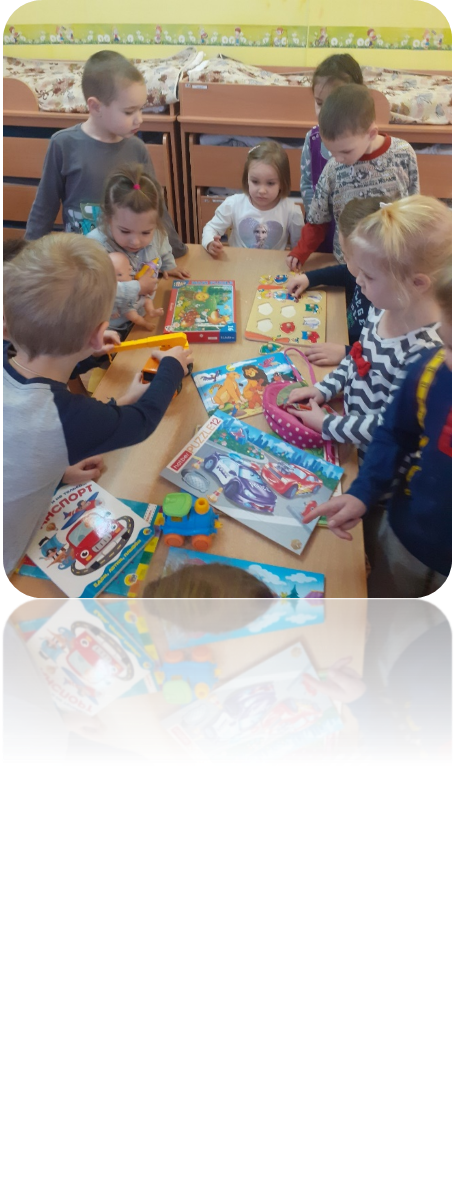 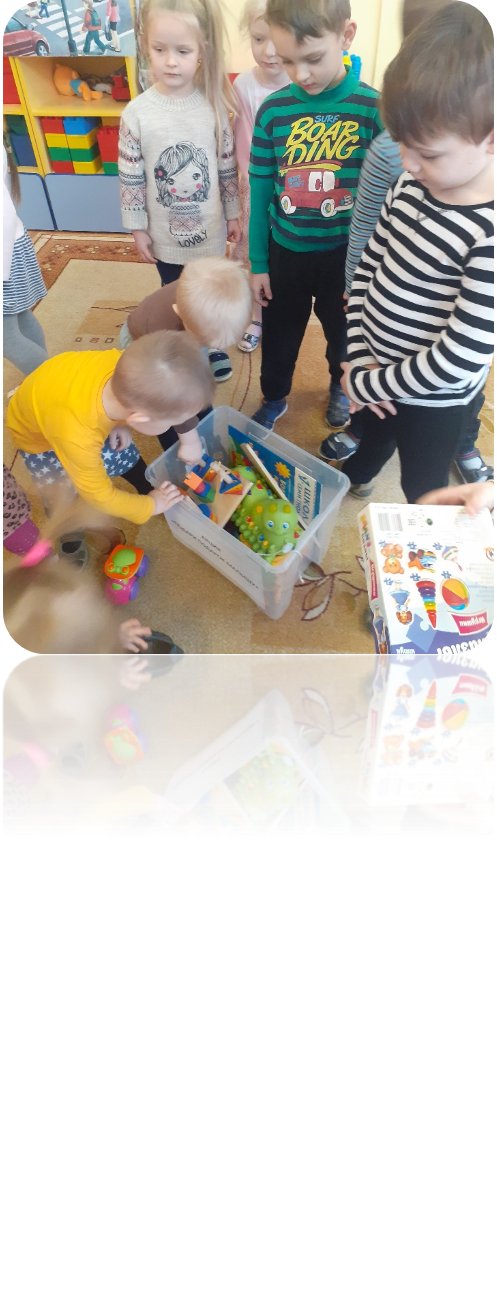 БЛАГОТВОРИТЕЛЬНАЯ АКЦИЯ  «КРЫШЕЧКИ ДОБРОТЫ»
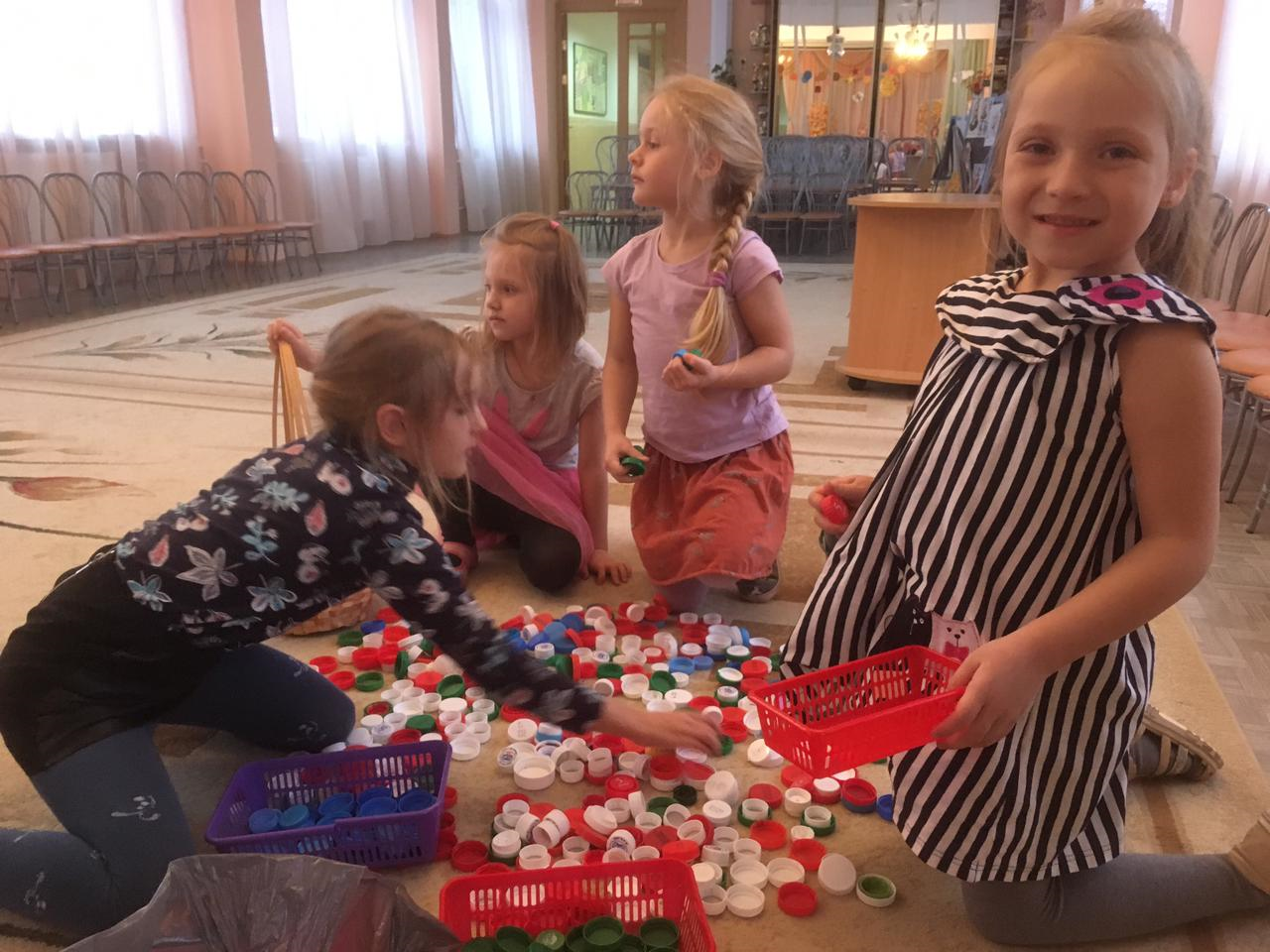 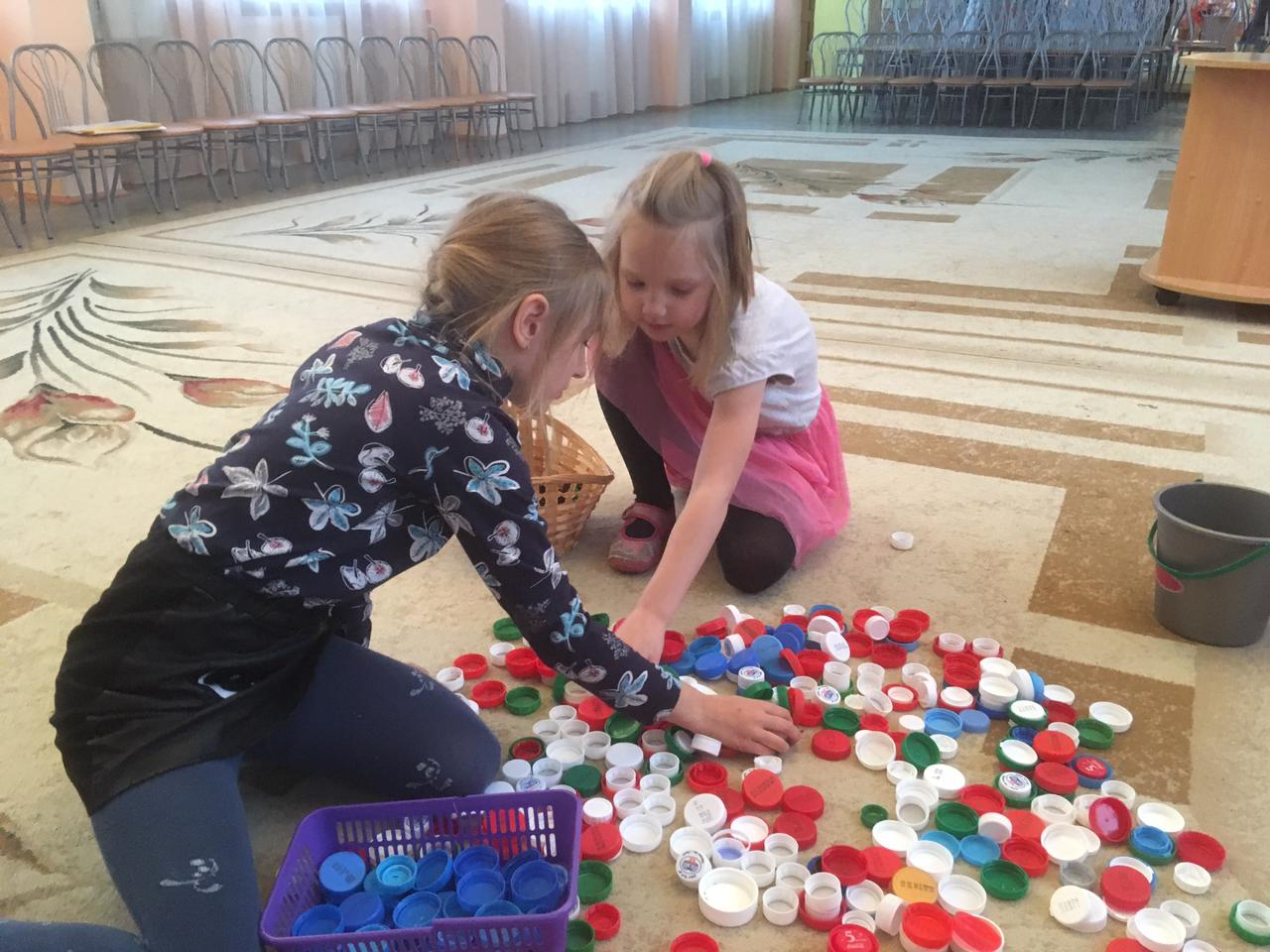 Образовательное событие «Осенняя ярмарка»
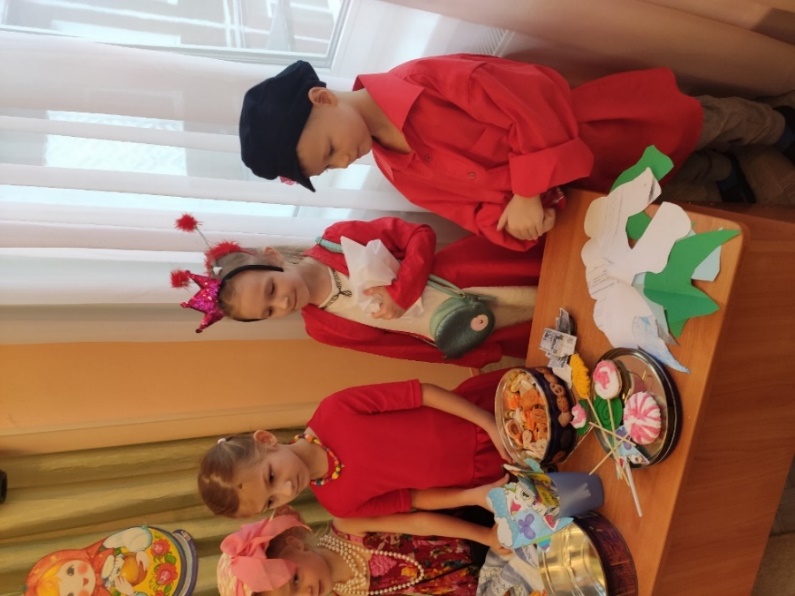 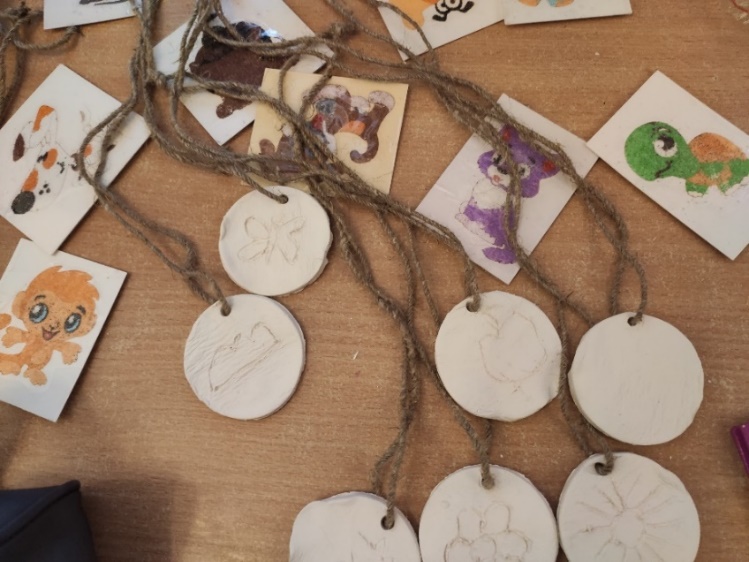 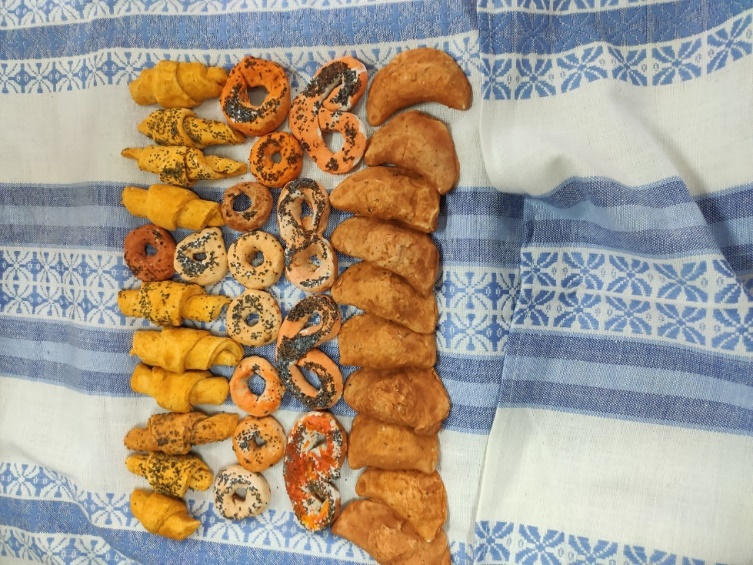 КВЕСТ  «ЮНЫЕ ФИНАНСИСТЫ»
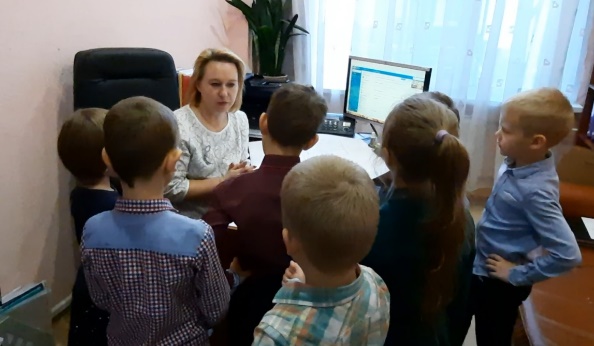 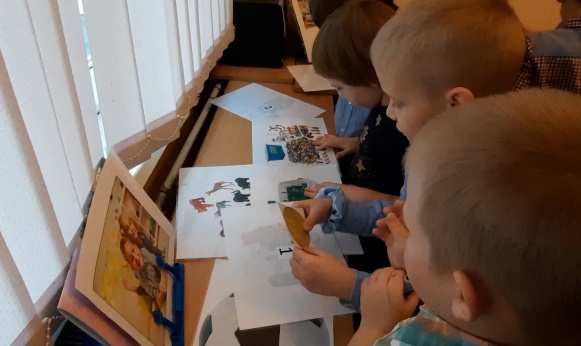 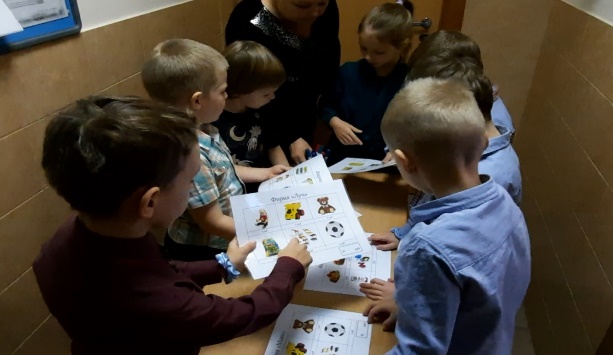 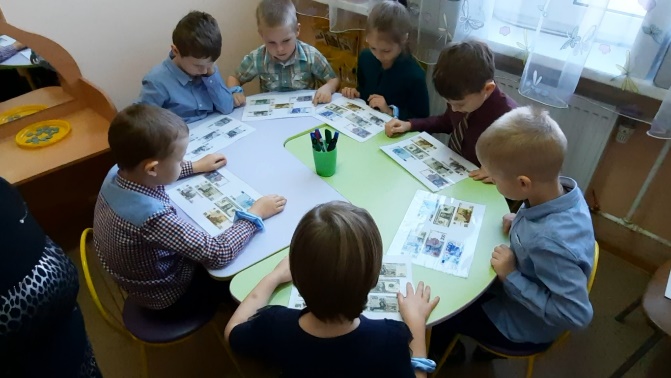 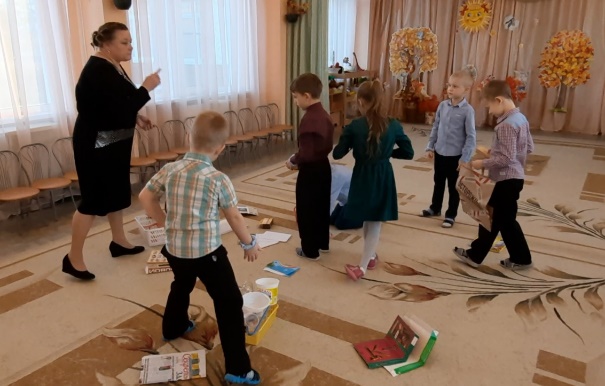 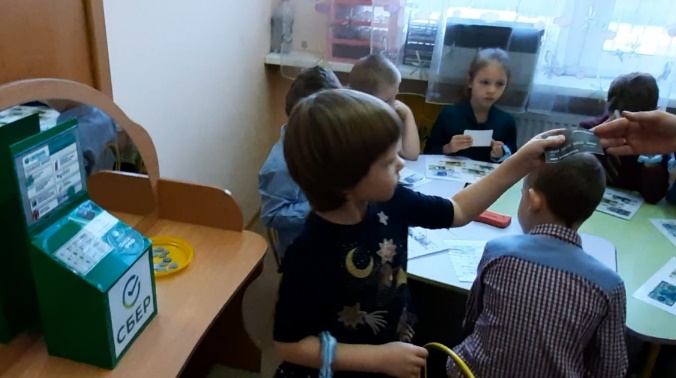 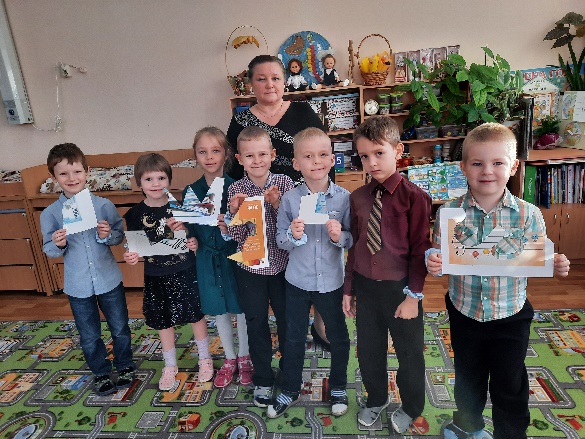 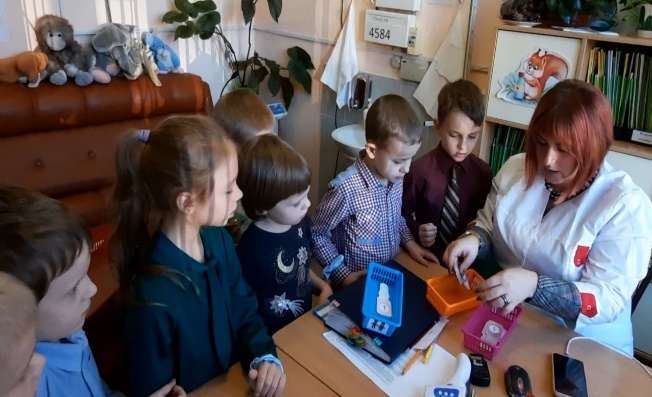 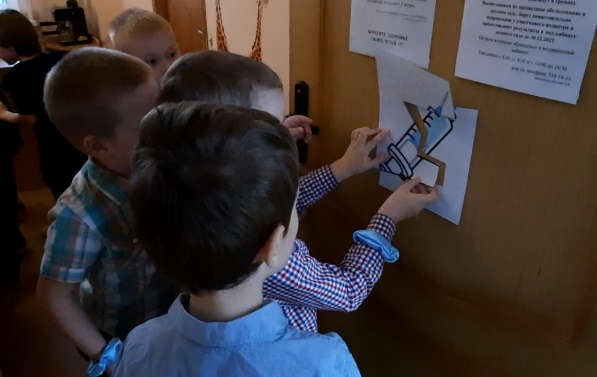 Мы – разные, а дело -общее
Анкетирование  родителей воспитанников
Вы часто берёте своего ребёнка, когда идёте за покупками?
Как ведёт себя ребёнок в местах продаж?
Как можно избежать нежелательных форм поведения ребёнка в местах покупок (палатках, на рынках, в магазинах, супермаркетах и других местах)?
Знает ли ваш ребёнок о каких-либо сторонах экономической жизни в семье? ?
Как вы считаете, надо ли ребёнку шестого–седьмого года жизни иметь представление о достатке, возможностях своей семьи?
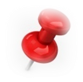 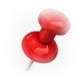 Нормативные документы
1. Федеральный закон от 29 декабря 2012 г. № 273-ФЗ «Об образовании в Российской
Федерации».
2.  Приказ Минобрнауки России от 17 октября 2013 г. № 1155 «Об утверждении федерального
государственного образовательного стандарта дошкольного образования».
3.  Образовательная программа ГБДОУ ЦРР-д/с №33
Литература:
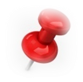 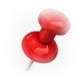 1. Слободчиков В.И., Короткова Н.А., Нежнов П.Г., Кириллов И.Л. Дошкольное образование  как ступень системы общего образования: научная концепция / Под ред. В.И. Слободчикова;  М.: Институт развития дошкольного образования РАО, 2005. 28 с..
3.  Липсиц И.В. Удивительные приключения в стране Экономика. М.: Вита-пресс, 2016. 336 с.
4.  Люнфин О.Е. Экономическое воспитание дошкольников // Молодой ученый, 2017. № 8. С. 349–351.
5.  Михайленко Н.Я., Короткова Н.А. Модель организации образовательного процесса  в старших группах детского сада // Дошкольное воспитание, 1995. № 9.
6.   Хламова Н.А. Формирование основ экономического воспитания дошкольников в условиях детского сада // Теория и практика образования в современном мире: материалы VII  Междунар. науч. конф. (г. Санкт-Петербург, 2015). СПб.: Свое издательство, 2015. С. 39–41.
7.  Шатова А.Д. Тропинка в экономику. Программа. Методические рекомендации. Конспекты занятий с детьми 5–7 лет. М.: «Вентана-Граф», 2015. 176 с.
Интернет - ресурсы
www.cbr.ru — официальный сайт Банка России

fincult.info — сайт Банка России по финансовой грамотности «Финансовая культура»

минобрнауки.рф — официальный сайт Министерства образования
и науки Российской Федерации

Вашифинансы.рф — сайт национальной программы повышения финансовой грамотности граждан «Дружи с финансами»

https://bobrenok.oc3.ru/1/#scroll-marker__video
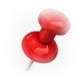 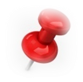 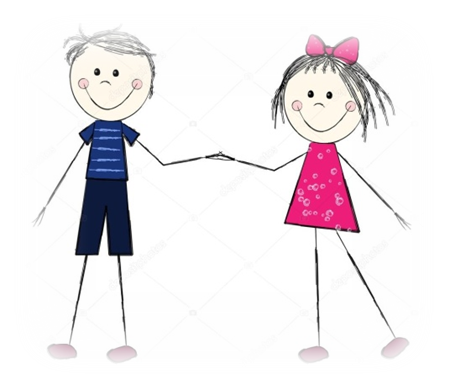 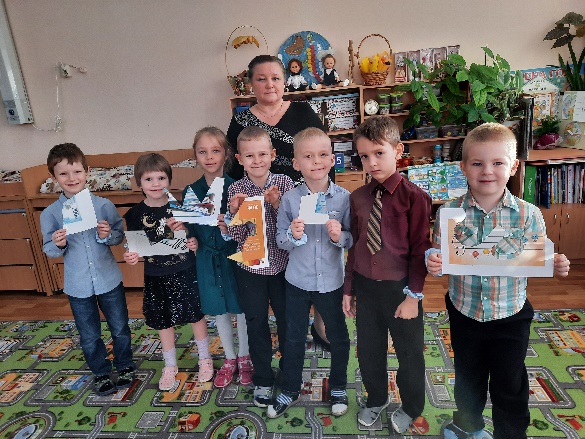 Спасибо за внимание